Weather
Atmosphere
What is weather?
Weather is the present state of the atmosphere
This includes:
Air pressure
Wind 
Temperature
Humidity
What is humidity?
Humidity is the amount of water in the air
Relative Humidity – the amount of water in the air compared to how much it could hold
Warm air can hold more water than cold air
Saturated – 100% humidity
What is Humidity?
Dew point – temperature at which air is saturated and condensation occurs
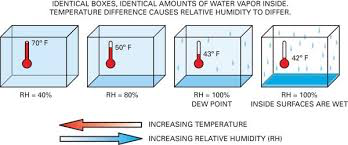 Clouds
Clouds are small drops of water floating in air – formed as warm air is forced up, and the water vapor cools
Water vapor collects around small particles of dust, salt, and smoke (called a cloud nuclei)
Classified by shape and height
Precipitation
Precipitation
Clouds – Stratus
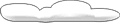 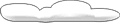 Form smooth, grayish layers; made when air cools below dew point
Form at low altitudes
Bring light drizzle
When air is cooled and condenses near ground – called fog
Clouds - Nimbus
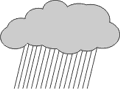 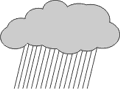 Dark clouds associated with precipitation
Saturated with water
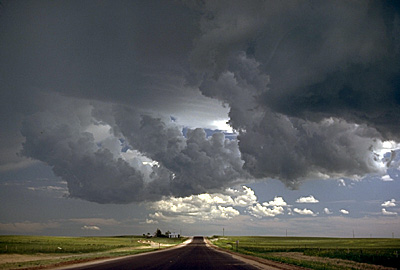 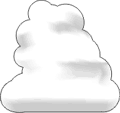 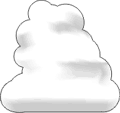 Clouds – Cumulous
Puffy white clouds with flat bottoms
Formed when air currents rise
Large ones are major storm clouds (cumulonimbus)
Clouds – Cirrus
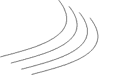 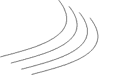 Thin, high, white and wispy looking
Made of ice crystals
Associated with fair weather
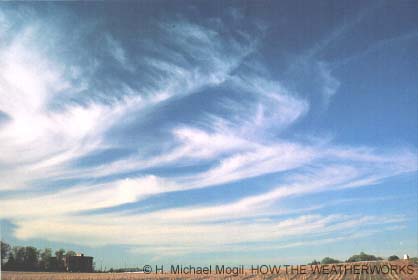 High Level -  Cirrus
Detached clouds
White, delicate filaments, mostly white patches or narrow bands
Have fibrous (hair like) and/or silky sheen appearance.
Composed of ice crystals
Before sunrise and sunset, they will appear bright yellow or red
[Speaker Notes: Transparency depends on the degree of separation of the crystals.]
High Level -  Cirrocumulus
Thin, white patch, sheet, or layered of clouds without shading
Composed of very small elements in the form of more or less regularly arranged grains or ripples.
Appears about the size of the little finger at arm’s length
High Level -  Cirrostratus
Transparent, whitish veil clouds with fibrous (hair-like) or smooth appearance
Never thick enough to prevent shadows of object on the ground.
Sun or moon always has a halo look to it
[Speaker Notes: An extensive form will nearly always ends by covering the whole sky]
Mid Level - Altocumulus
White and/or gray patch, sheet or layered clouds
Composed of laminae (plates), rounded masses or rolls
Partly fibrous or diffused and may or may not be merged
Appear larger than the little finger and smaller than three fingers together at arms length
When in front of the sun or moon a corona appears
Most common mid cloud.
More than one layer can be seen at different levels at the same time.
Will appear with other cloud types
[Speaker Notes: When in front of the sun or moon a corona appears.  This colored ring has red on the outside and blue inside and occurs within a few degrees of the sun or moon]
Mid Level - Altostratus
Mid Level - Nimbostratus
Lower Level - Cumulus
Lower Level - Cumulonimbus
Lower Level - Stratocumulus
Lower Level - Stratus